1930: Energy conservation violated in β-decay
alpha-decay
beta-decay
expectation 1930
Pa 234
Th 234
U 238
Th 234
a (He 4)
b (electron)
measurement
J
energy
conservation
L
counts
counts
expectation
β-energy
α-energy
The new particle proposed by Pauli
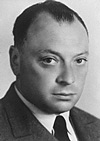 Leptonen
Beta-decay
Charge    -1
Charge        0
ne
e
Electron
e-Neutrino
m
nm
Myon
m-Neutrino
t
nt
Tauon
t-Neutrino
*
Pa 234
b (electron)
Th 234
n
Wolfgang Pauli
In addition to an electron a light 
neutral particle is created which 
carries away the missing energy!
„Today I have done something, what one should not do in theoretical physics. I have
explained something, what is not understood, by something, which can not be observed!"
Neutrino detection
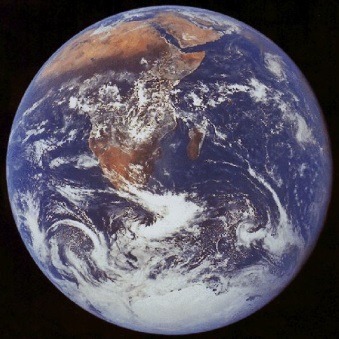 n
Detection of particles:
 
Interaction of particles with matter (detector)

 Interaction with matter depends strongly on the particle:

Charge particles: Ionization of matter

Photons: Energy transfer to charged particles
Neutrons: Nuclear reactions yield charge particles
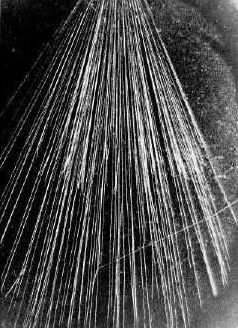 cloud chamber
Neutrinos interact very weakly:

Only one out of 100 billions neutrinos from the
b-decay will be recognized by the earth.
Calculated 1934: „Hopeless“
Sun glasses for neutrinos
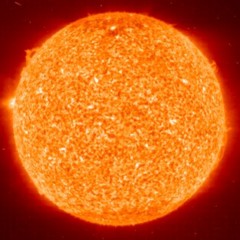 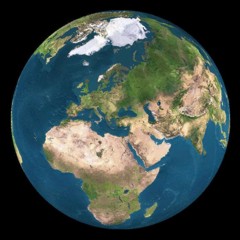 8.3 light minutes
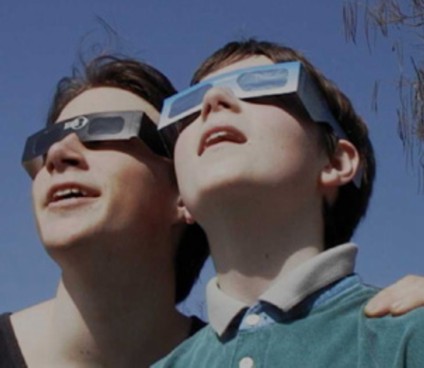 A lead layer with a thickness 
of several light years is needed
Bethe & Peierls 1934

„ … this means, that one obviously will
never be able to observe a neutrino.”
Neutrinos from the sun
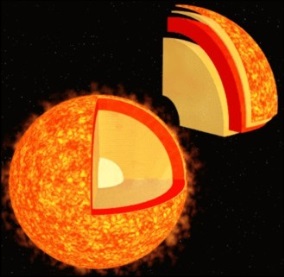 Standard solar model
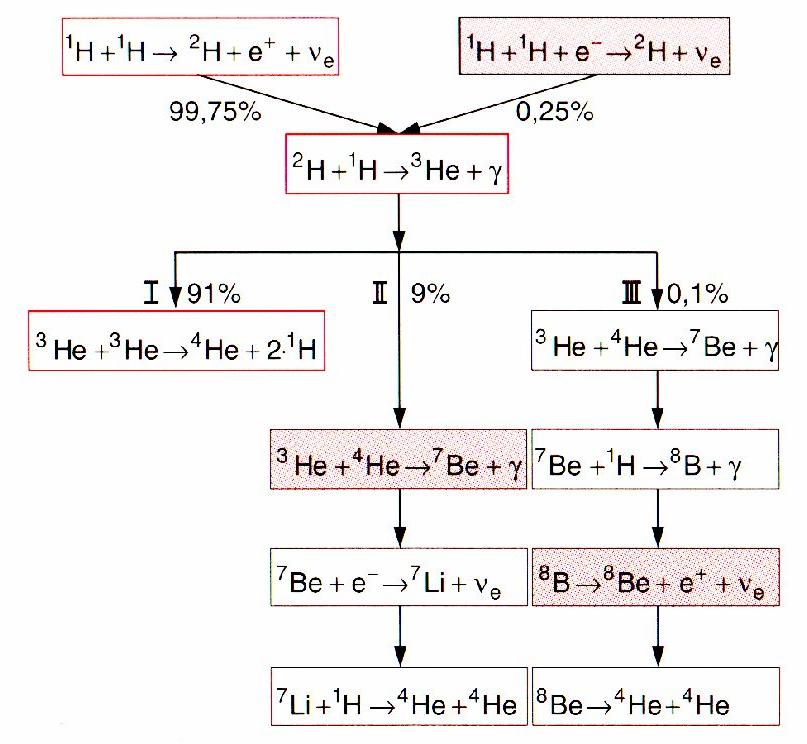 Known: total emitted energy
 Known: energy per fusion process

 number of created neutrinos per sec! 
    on earth: 66 billions n per (cm2 · s1)
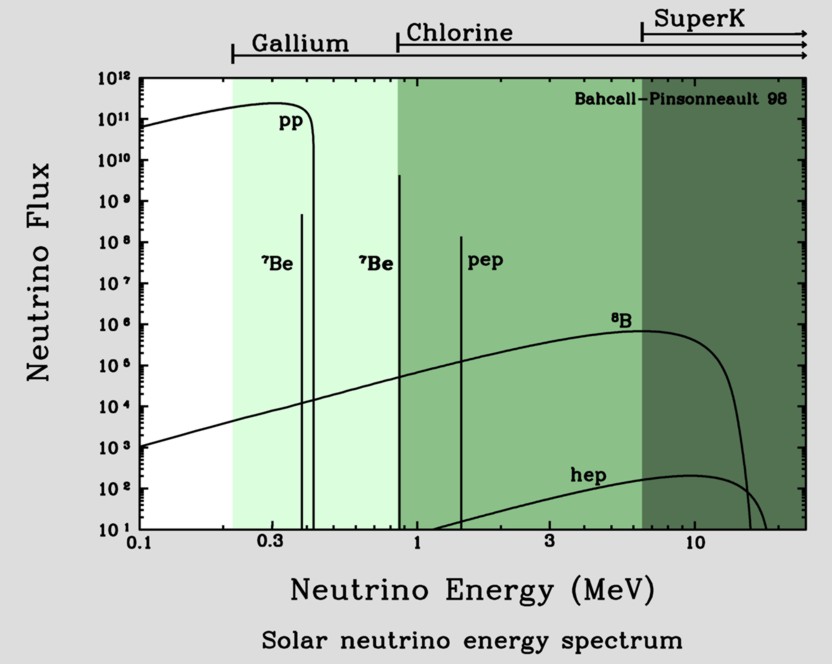 Neutrinos from the sun
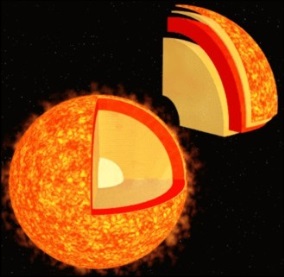 Known: total emitted energy
 Known: energy per fusion process

 number of created neutrinos per sec! 
    on earth: 66 billions n per (cm2 · s1)
proton-proton-cycle
pp-neutrino
pep-neutrino
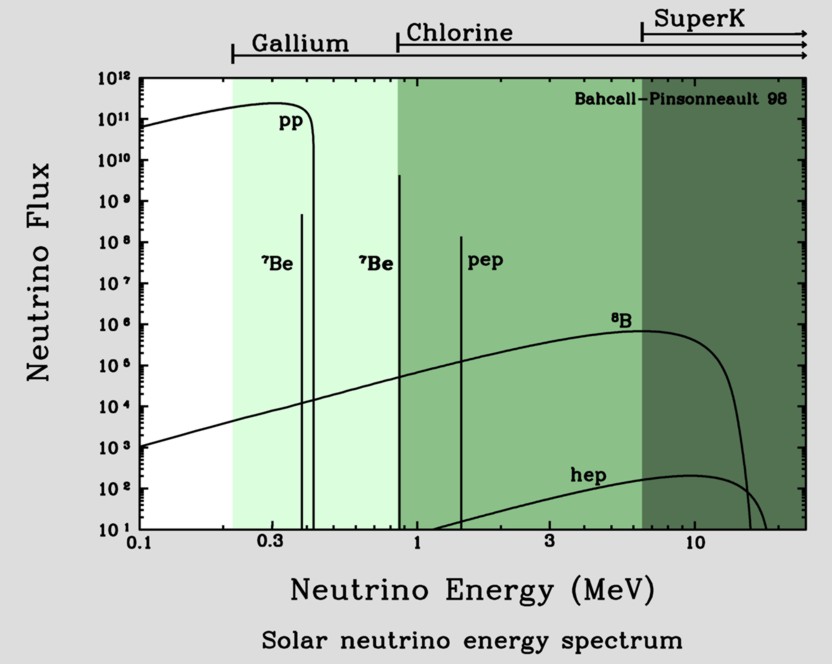 p+p => 2H+e++ne (99%)
p+e-+p => 2H+ne (1%)
2H+p => 3He+g
hep-neutrino
3He+3He => 4He+2p (86%)
3He+p =>4He+ne+e+ (<<1%)
3He+4He=>7Be+g (14%)
8B-neutrino
7Be-neutrino
7Be + e- =>7Li + ne 
7Li + p   => 2 4He    (99%)
7Be + p => 8B + g
8B         => 8Be + e++ ne 
8Be       => 2 4He    (1%)
First measurements of the solar neutrinos
Inverse beta-decay
(„neutrino-capture”)
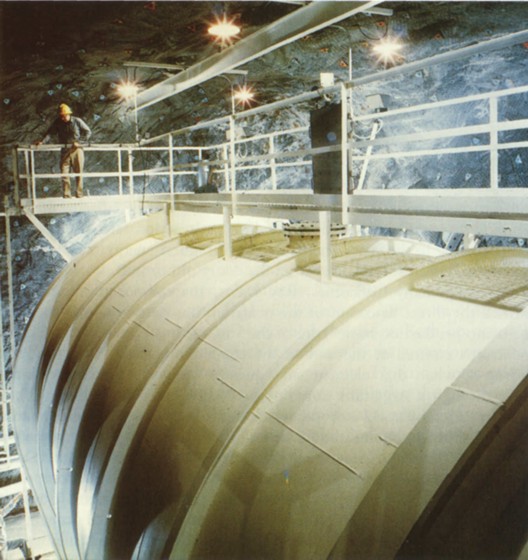 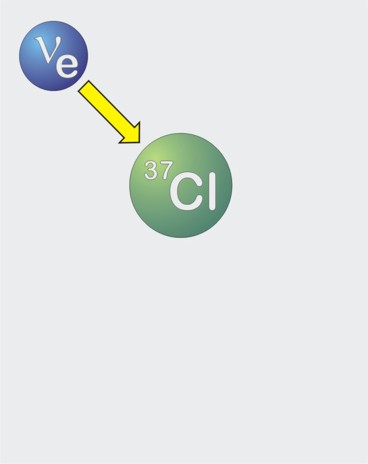 600 tons
carbon tetrachloride
Homestake Solar Neutrino
 Observatory (1967-2002)
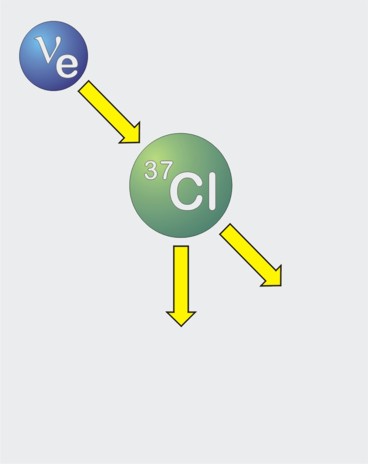 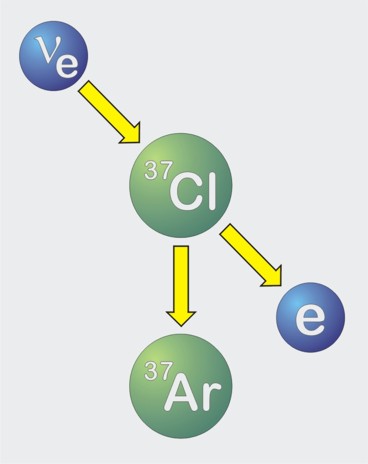 40 days of neutrino exposure …
Expected: 60 atoms 37Ar
Problem of the “missing” solar neutrinos
Homestake
Chlorine
8B
Calculation of the solar
neutrino flux from different
source reactions
CNO
7Be
Measurements (1970 – 1995)
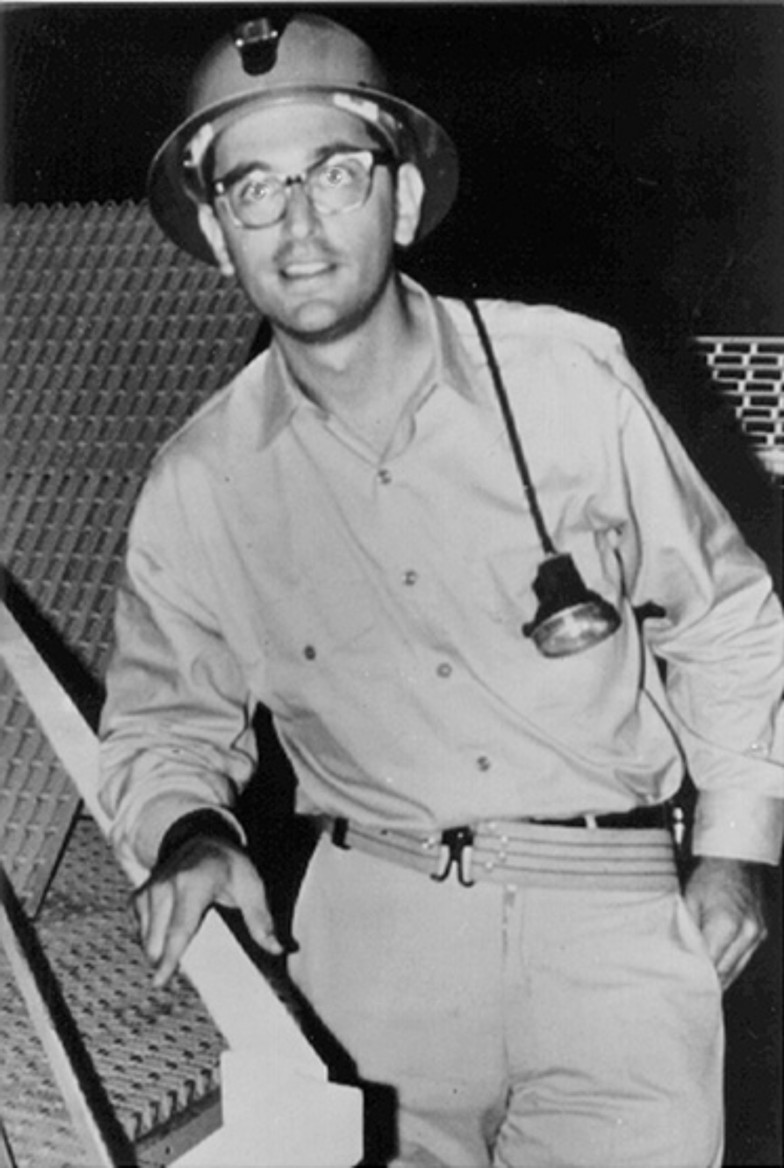 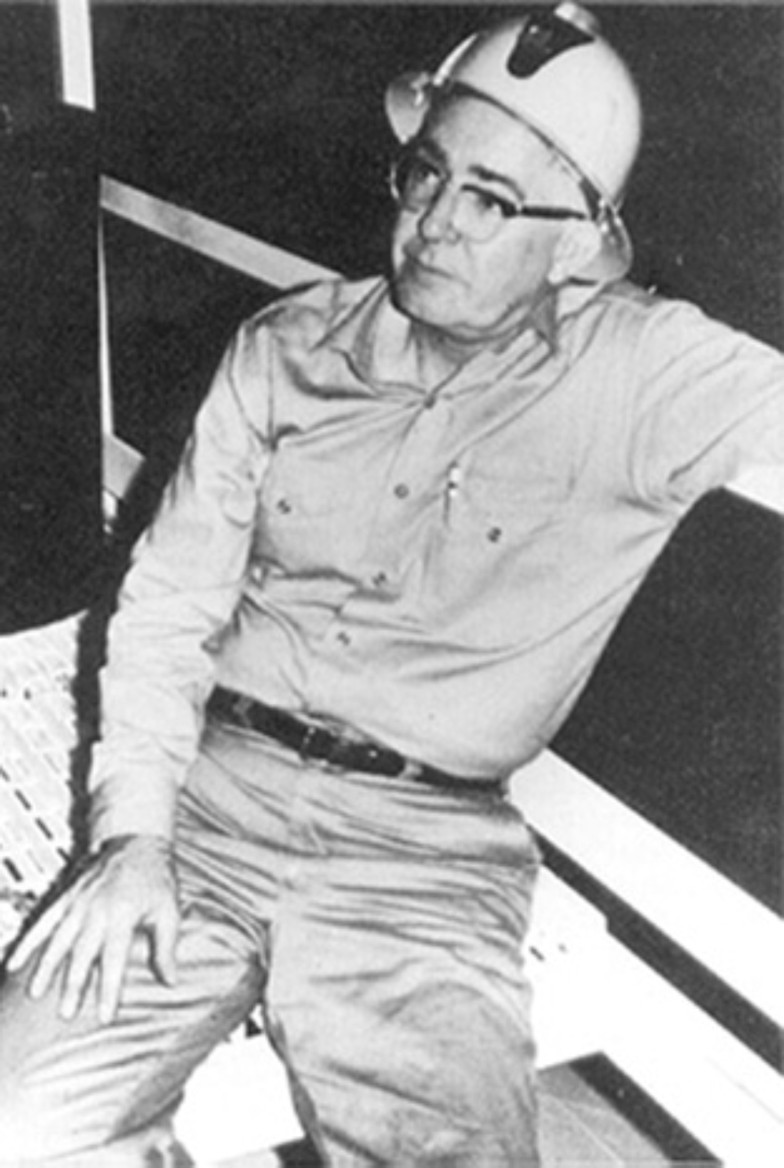 John Bahcall
1934 - 2005
Raymond Davis Jr.
1914 - 2006
Neutrino conversion is the solution of the problem
detector
Sun
Sun
detector
Neutrino oscillations
Electron e
Myon m
Tau t
e-Neutrino
m-Neutrino
t-Neutrino
Idea: when neutrinos have a mass, they may convert into each other!
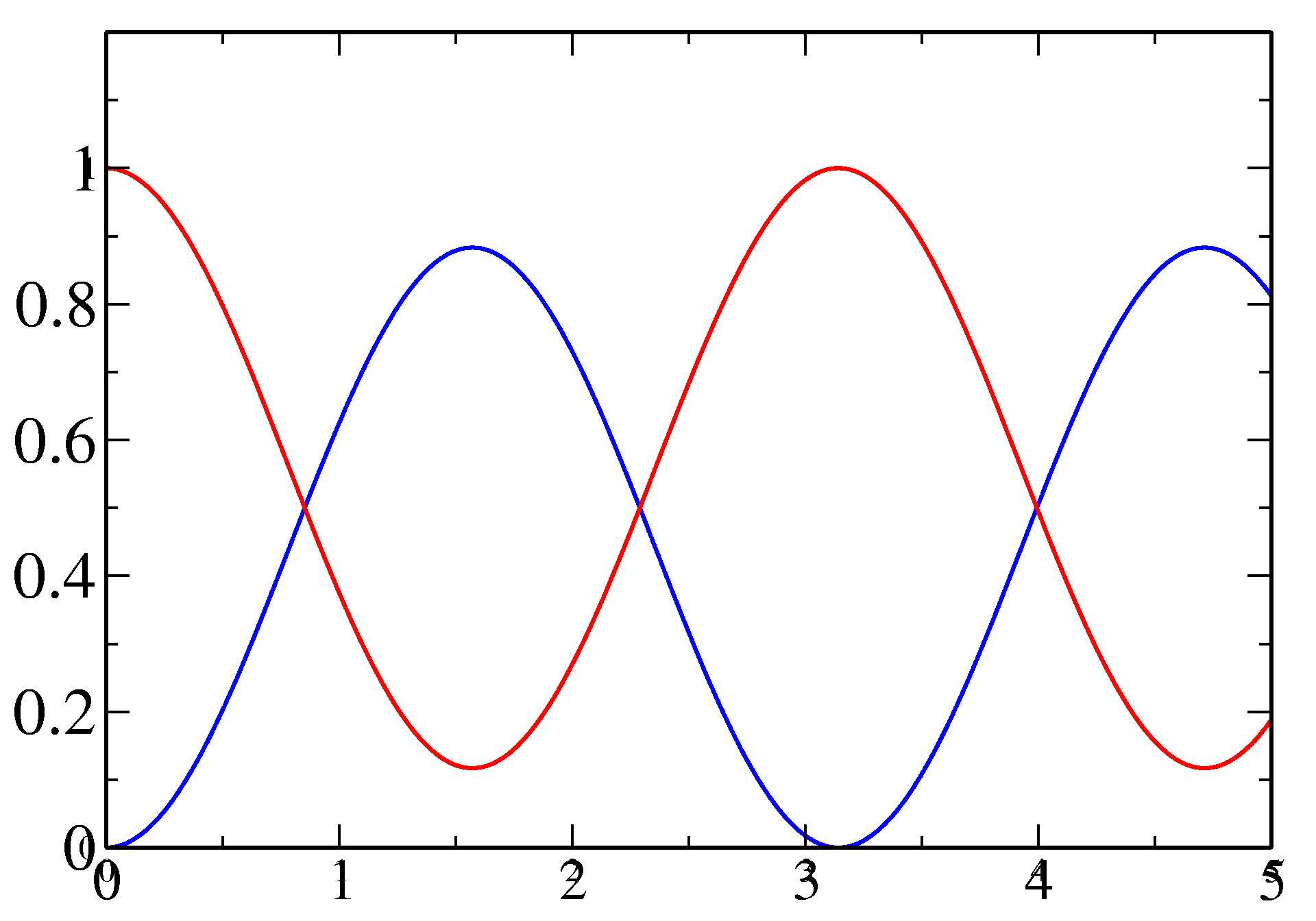 ne
nm
Assumption: Mixture of 



Conversion of a neutrino
beam with the distance from the neutrino source:
ne and nm
Portion of the beam
distance from the source
1998: Confirmation of the oscillations between Myon- and Tau-neutrinos with methods of  Super-Kamiokande (Myon-neutrinos from the atmosphere)
The solar neutrino problem
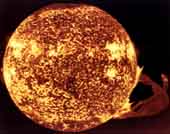 prediction
exp
n2
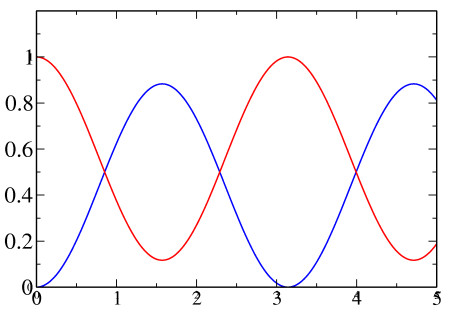 all neutrinos
n1
prediction
ne
Sun
since 4.5 billion years
fusion
66 billion neutrinos/s/cm2
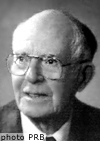 since 1964:  detection with
Homestake-experiment
expected: 1,5 reactions/d
measured: 0.5 reactions/d
solar
neutrino
problem
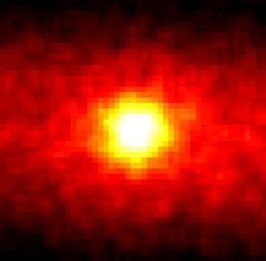 Since 1986 Kamiokande:
confirms Homestake
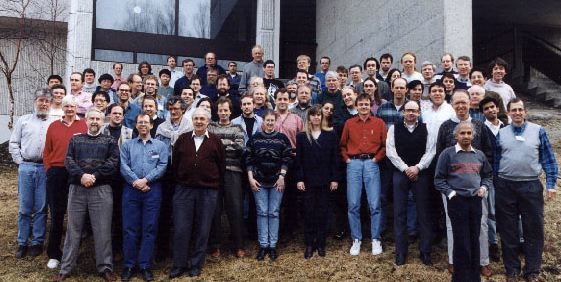 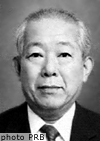 2002 SNO-experiment:
examines neutrino-oscillation
possible explanation:
neutrino-oscillation
solar
neutrino
problem
solved!
Neutrinos as astrophysical messenger
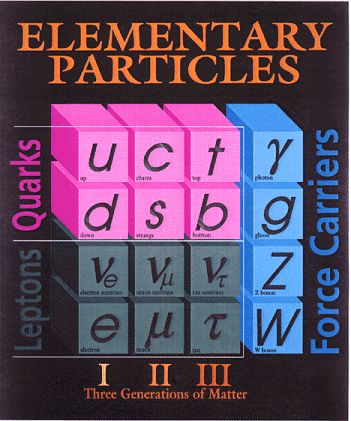 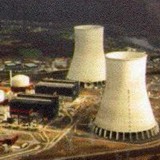 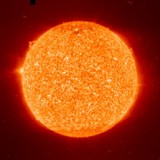 nuclear reactors

Sun

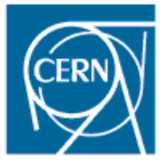 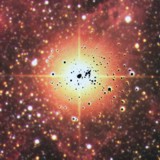 Supernovae
(collapsing stars)
particle accelerator

SN 1987A 
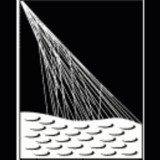 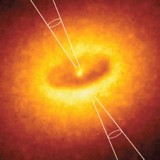 earth atmosphere
(cosmic radiation)

astrophysical
accelerators        soon ?
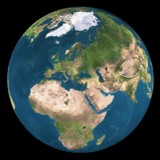 earth crust         
(natural radioactivity)

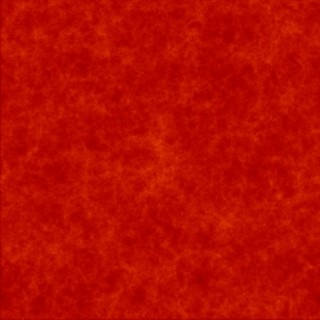 Big Bang of the Universe   
(today 330 n/cm3)
           indirect evidence